ЭКЗОТИКА РОССИИ-
СЕВЕРНЫЙ КАВКАЗ
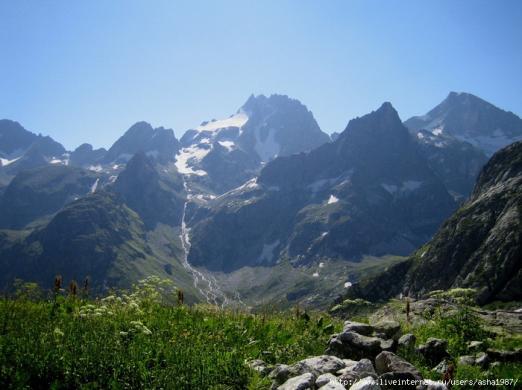 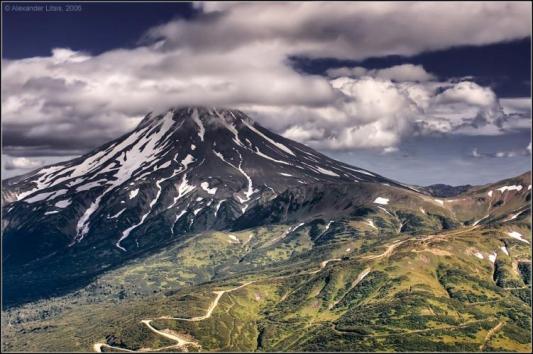 Дальний Восток
Географическое положение
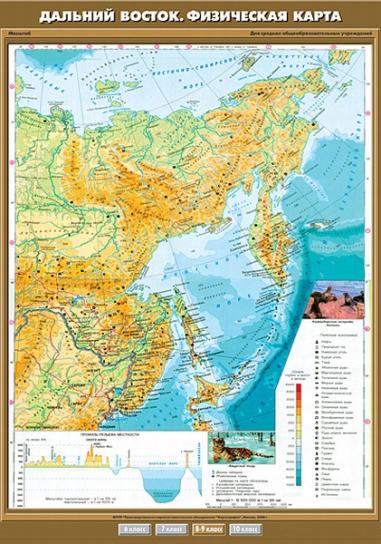 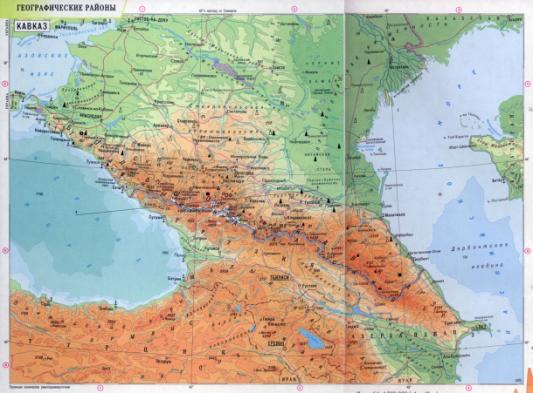 На юго-западе европейской части России. Между Черным и Каспийским морями.
На побережье Тихого океана. Омывается Беринговым, Охотским и Японским морями Тихого океана. Восточно-Сибирским и Чукотским СЛО.
Геологическое строение и рельеф
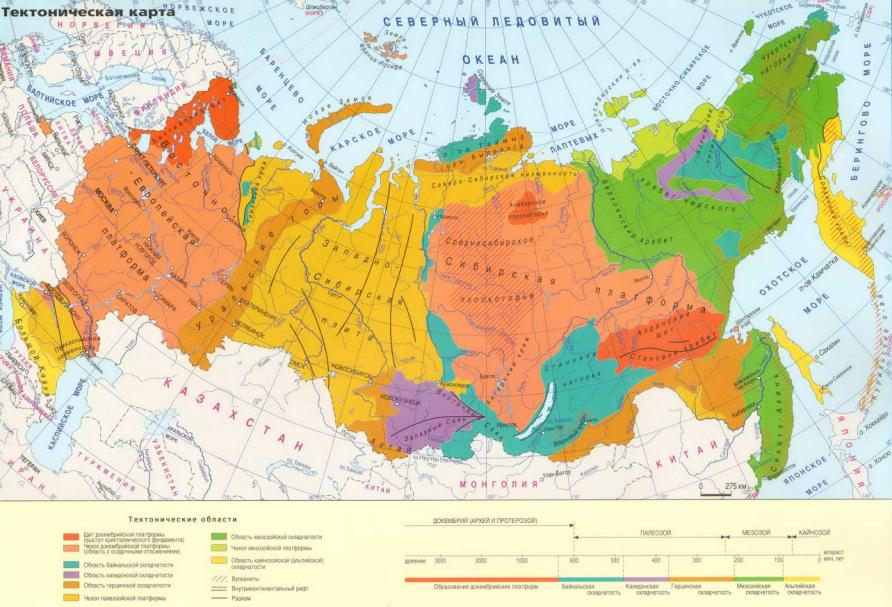 Области современной складчатости. Продолжаются процессы горообразования .
Тихоокеанское огненное кольцо
Альпийско-Гималайсий пояс
Геологическое строение и рельеф
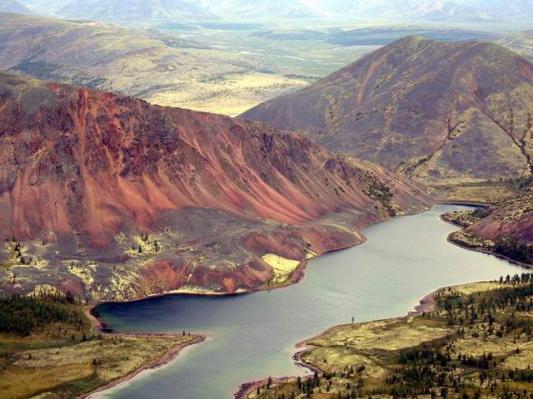 ГОРНЫЕ  ТЕРРИТОРИИ!!!
Срединный хребет
Ключевская Сопка (4688 м)
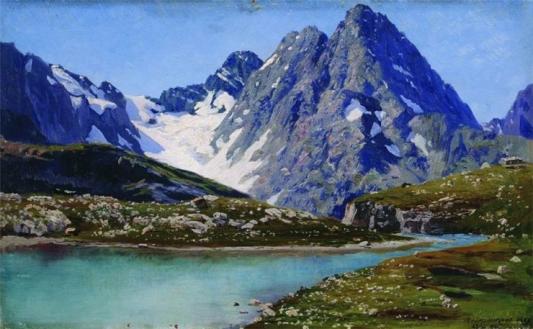 Хребты Кавказа (Главный, Боковой, Скалистый)
Эльбрус (5642 м)
Геологическое строение и рельеф
Области мезозойской складчатости
Скифская плита
Чукотское нагорье, Колымское нагорье, Сихоте-Алинь, хр.Джугджур
Ставропольская возв., 
Теркско-Кумская низм. 
Прикубанская низм., 
Кумо-Манычская впадина
Особенности природы Северного Кавказа
t января- от -8С до -4С .  
 t июля-от +20С до +24С и выше (с запада на восток!!!!) 
Количество осадков- 400-600 мм (с запада на восток!!!) 
ПОЭТОМУ!!! Степи          Сухие степи           Полупустыни
Предкавказье
Высотная поясность
Количество осадков- 600-800 мм (на юго-западных склонах 2500 мм!!) . Ледниковые формы.
Большой Кавказ
Черноморское побережье Кавказ
Субтропики
Особенности природы Дальнего Востока
Климат
Муссонный на материке
Морской на Камчатке и Курилах
?
?
Лето прохладное и влажное Зима  с мощными снегопадами.
Лето теплое и влажное (летний муссон). Зима малоснежная морозная (зимний муссон).
Особенности природы Дальнего Востока
Природные зоны
Материк
Камчатка и Курилы
Арктические  пустыни
Мелколиственные леса
Тундры и лесотундры
Высотная поясность
Тайга
Хвойно-широколиственные леса-Уссурийская тайга
Природные рекорды  Дальнего Востока
Восточные границы страны
Берингово море- самое глубокое и крупнейшее по площади
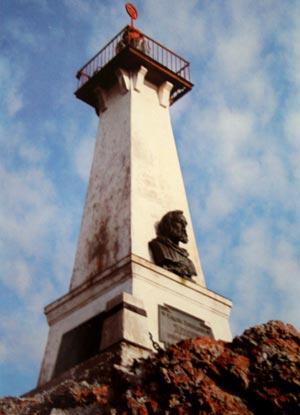 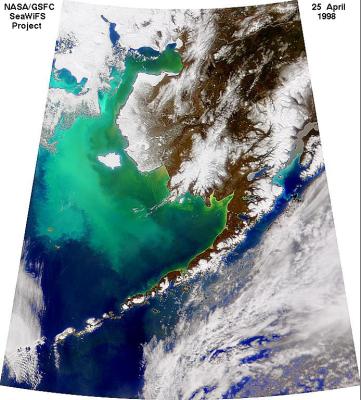 Природные рекорды  Дальнего Востока
Единственный район страны с Действующими вулканами, Гейзерами, 
Цунами,
 Высочайшими приливами
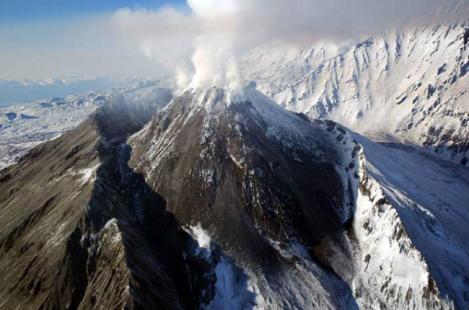 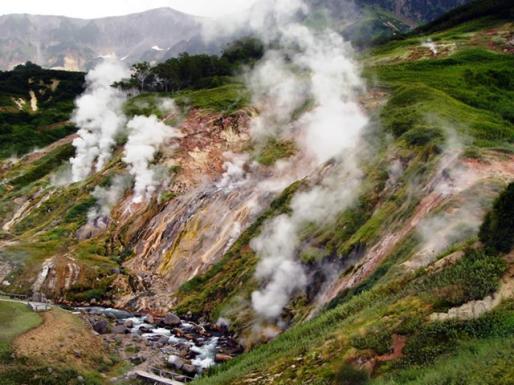 Вулкан  Шивелуч
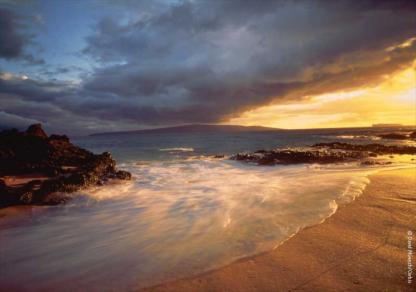 Долина гейзеров
Прилив в Пенжинской губе
Природные рекорды  Дальнего Востока
Обширная и единственная область муссонного климат- Тайфуны и наводнения. Летние половодья на реках. (АМУР-2013 год)
Единственный в стране участок морского климата.
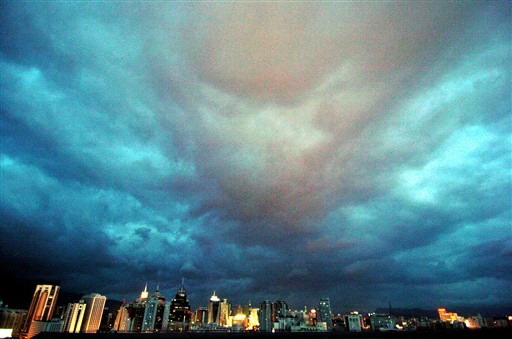 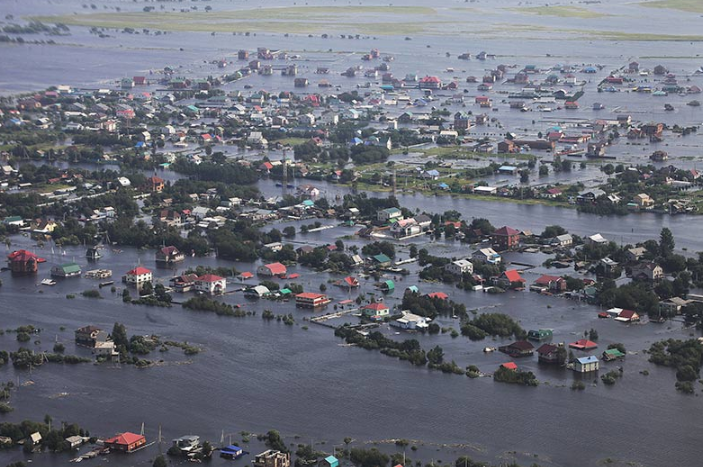 Наводнение 2013 года
Тайфун «Муйфа»
Природные рекорды  Дальнего Востока
Уссурийская тайга- уникальный природный комплекс
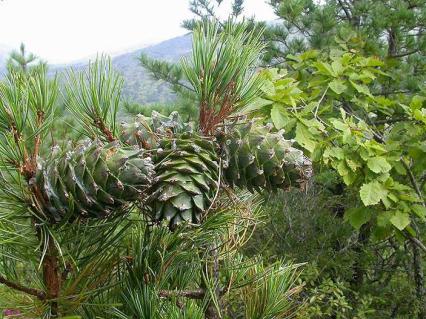 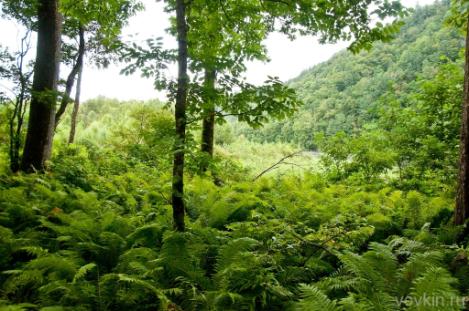 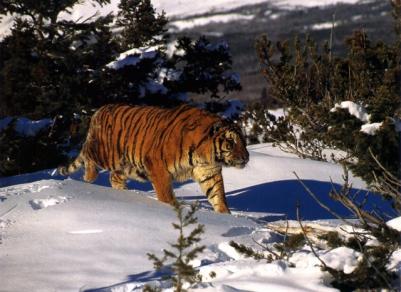 Домашнее задание
§ 7, номенклатура